Vysoká škola technická a ekonomická v Českých Budějovicích
Logistické technologie
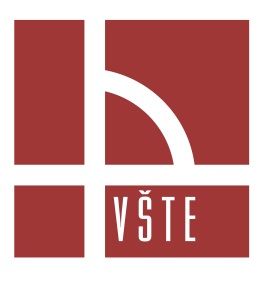 Návrh specifického matematického modelu a programového vybavení v kontextu teorie rozhodování
Autor diplomové práce:			Bc. Jan Tománek
Vedoucí diplomové práce: 			Ing. Ondrej Stopka, Ph.D. 
Oponent diplomové práce:			prof. Ing. Gabriel Fedorko, PhD
České Budějovice, červen 2017
Cíl diplomové práce
Cílem diplomové práce je analyzovat existující vybrané metody multikriteriální analýzy, navrhnout specifický matematický model a programové vybavení pro podporu rozhodování v oblasti logistiky.
Představení třídění alternativ
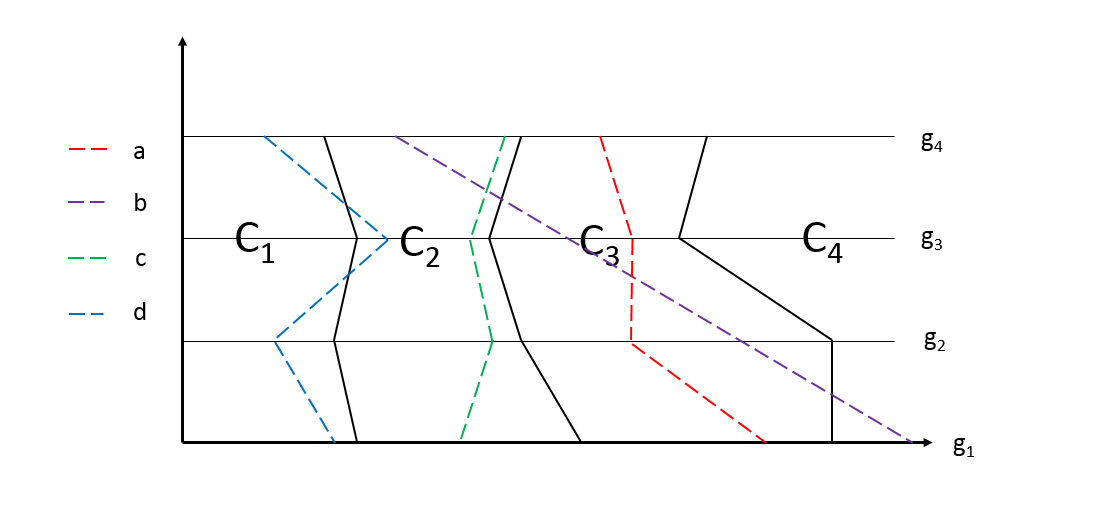 Schéma algoritmu
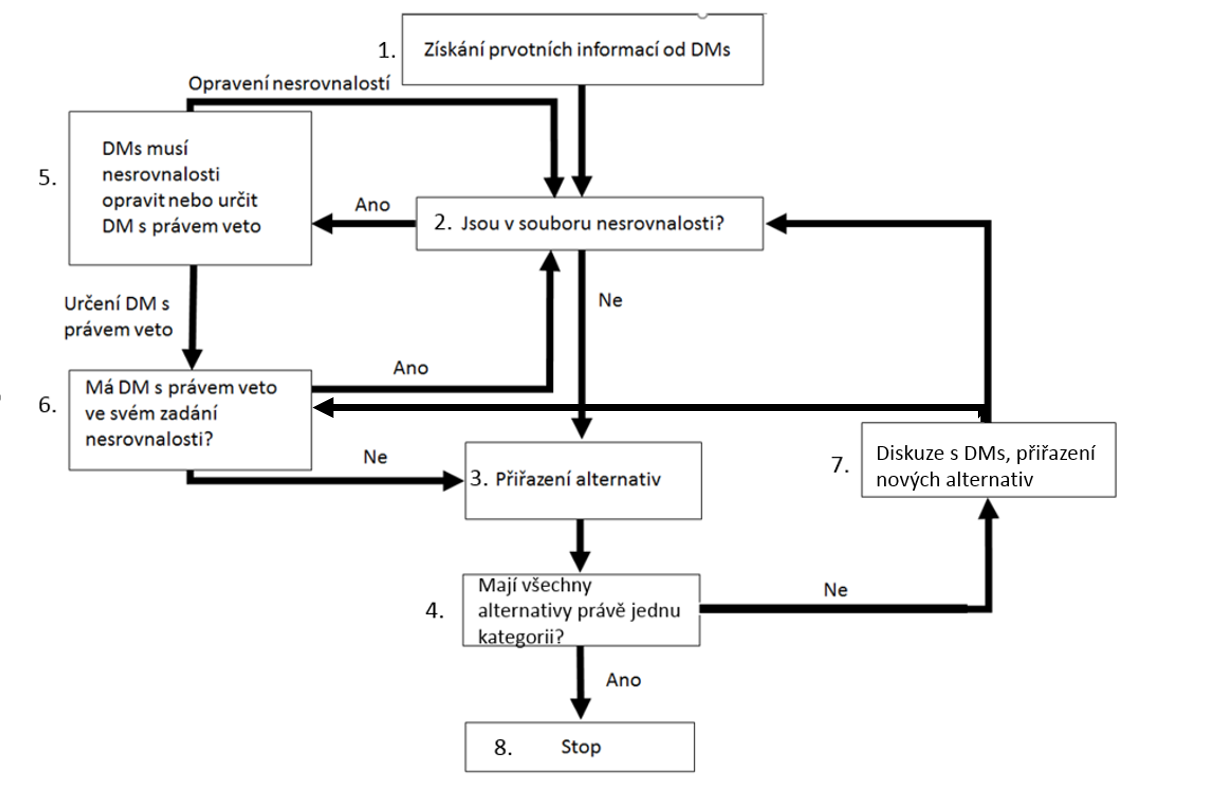 Srovnání
DĚKUJI ZA POZORNOST